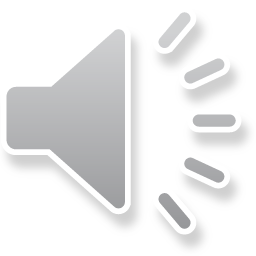 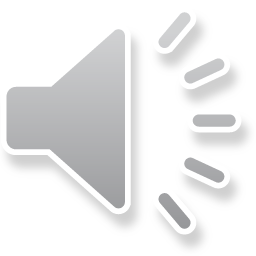 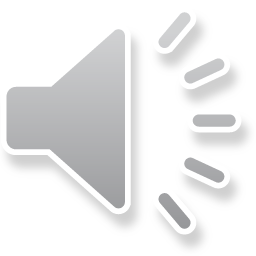 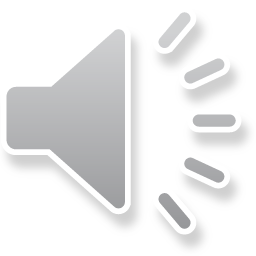 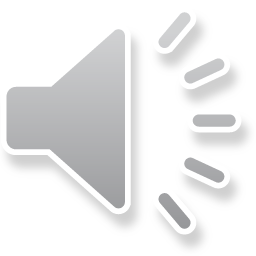 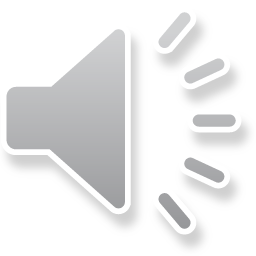 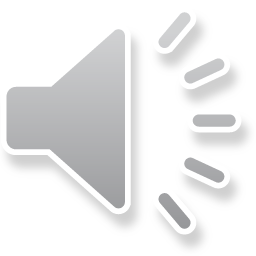 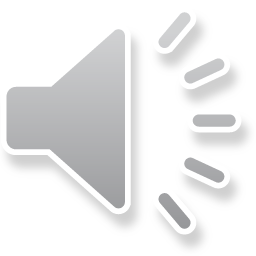 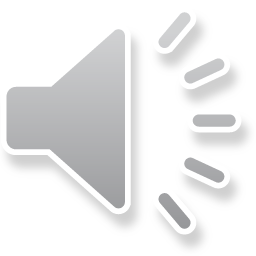 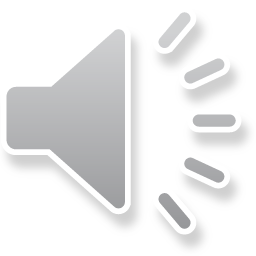 I. QUESTION
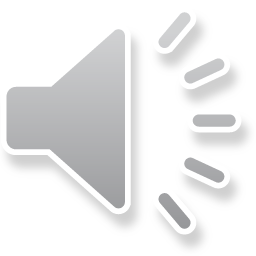 1.What do you do at the park?
I ... and ...
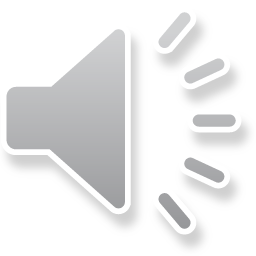 2. Who take you go to the park?
.... and ....
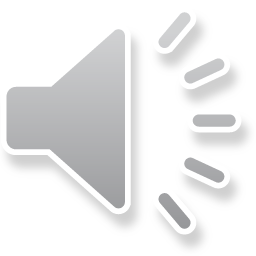 3. How do they take you to go there?
By ...
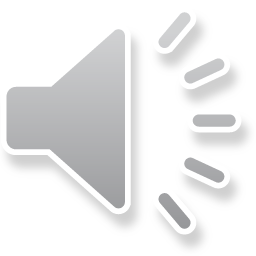 4. When do you often go to the park?
On...
II. VOCABULARY
seesaw:.........................................................
sandbox:....................................................
jungle gym:.................................................
tunnel:...........................................................
II. VOCABULARY
monkey bars:.....................................................
trampoline:........................................................
III. EXERCISES
1. Match the same elements:
III. EXERCISES
2. Reorder the words:
w/n/g/i/s .........
t/n/n/u/l/e .........
t/r/m/a/o/p/l/i/e/n .........
s/n/a/d/x/o/b .........
j/u/g/n/e/l y/g/m .........
s/a/w/e/e/s .....
III. EXERCISES
3. Find half
III. EXERCISES
4. True or False: What is this?
merry-go-round
trampoline
slide
tunnel
Jungle gym
sandbox
III. EXERCISES
5. Which is different?
III. EXERCISES
6. Match the words with pictures
B. merry-go-round
A. slide
C. monkey bars
D. jungle gym
E. trampoline
III. EXERCISES
7. Choose the correct answer:
monkey bars
swing
seesaw
rocking horse
III. EXERCISES
8. Count and write number of objects:
.... seesaw
.... swing
.... sandbox